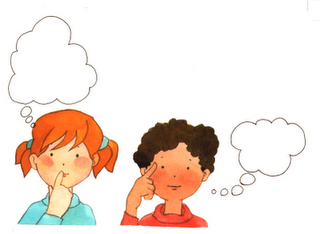 SUBITIZACIÓN
SERIES DE CÁLCULO ESTIMATIVO.
1-2-3-4-5
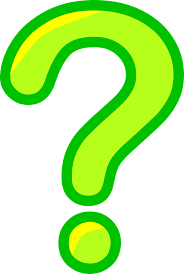 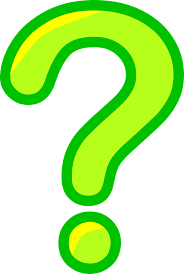 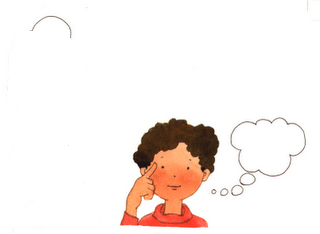 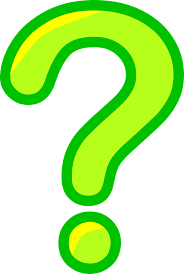 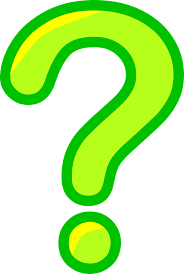 https://www.juegaterapia.org
Imágenes baby pelones
www.tumeaprendes.com
 María Silveria García Fernández
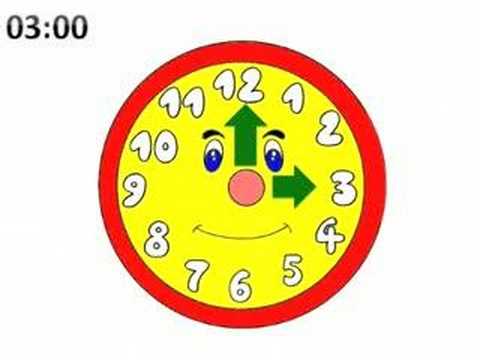 www.tumeaprendes.com
 María Silveria García Fernández
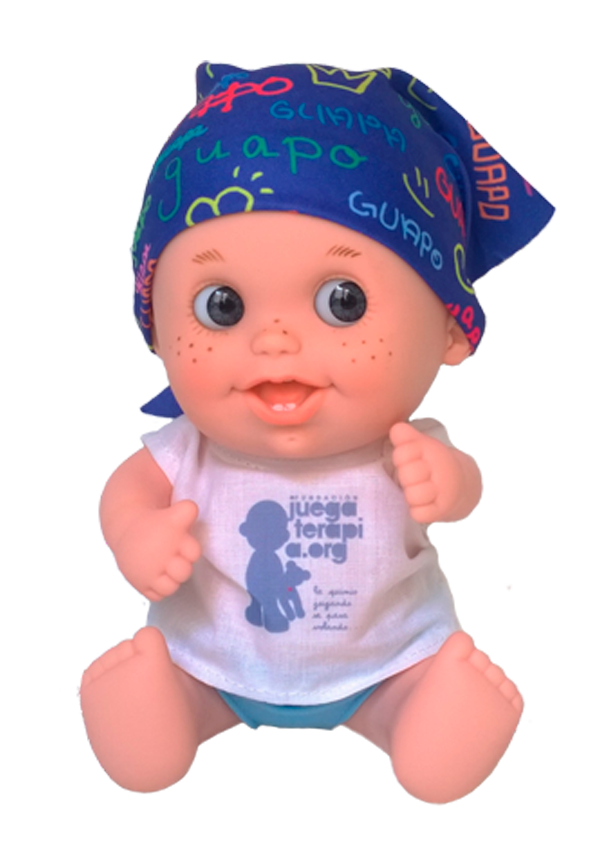 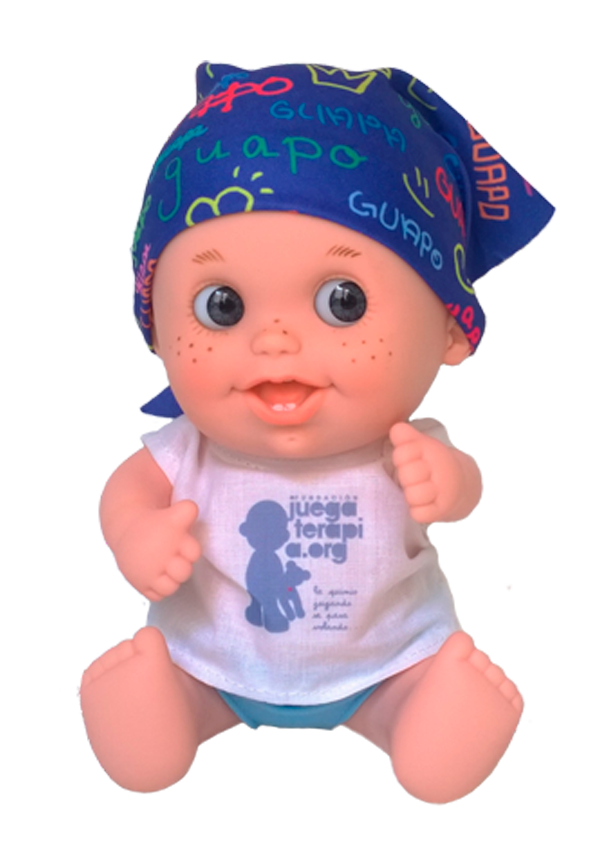 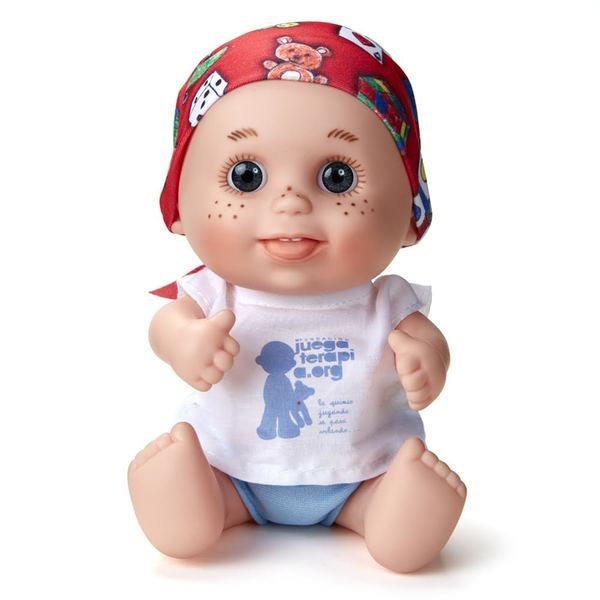 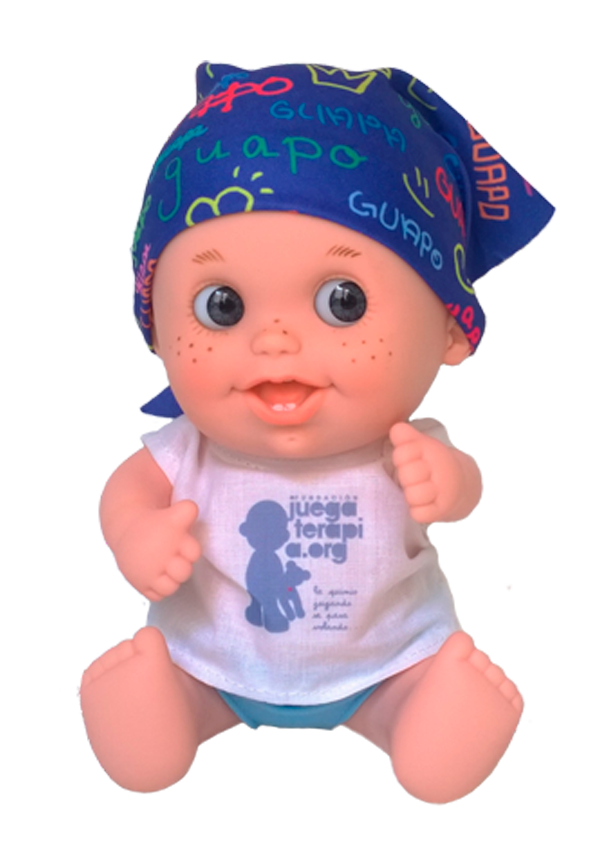 https://www.juegaterapia.org
Imágenes baby pelones
www.tumeaprendes.com
 María Silveria García Fernández
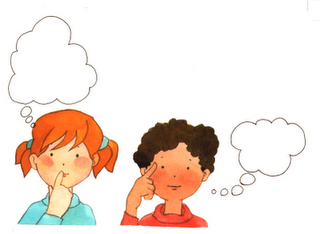 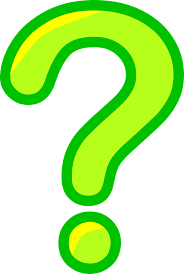 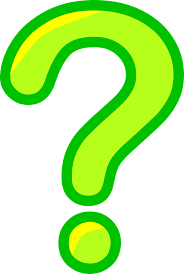 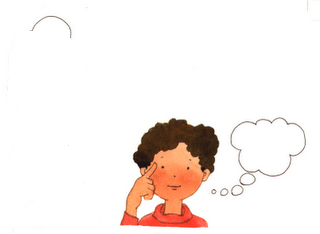 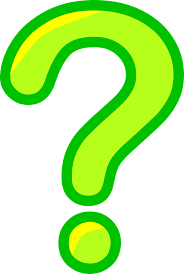 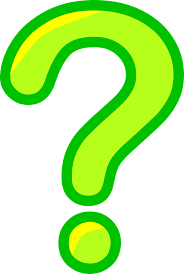 www.tumeaprendes.com
 María Silveria García Fernández
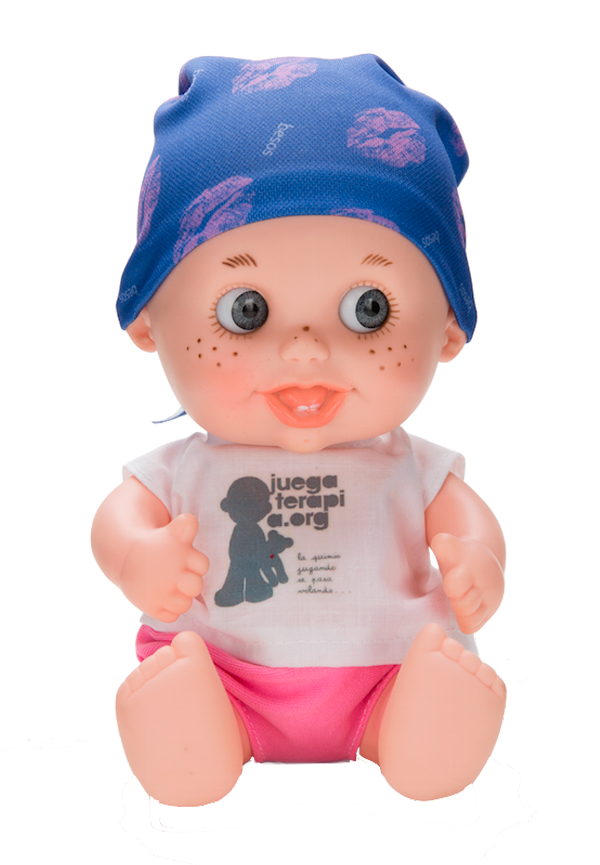 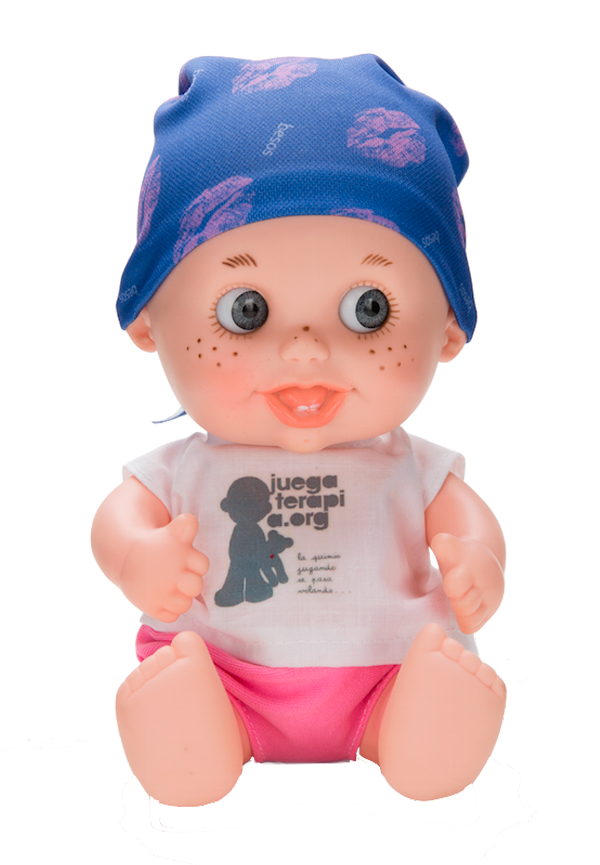 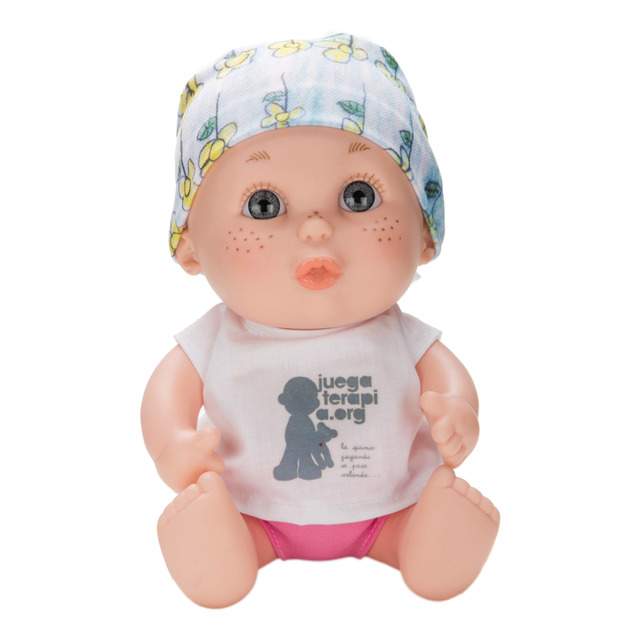 https://www.juegaterapia.org
Imágenes baby pelones
www.tumeaprendes.com
 María Silveria García Fernández
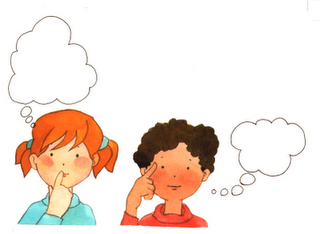 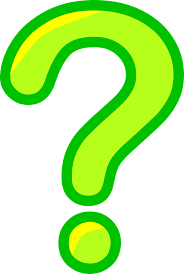 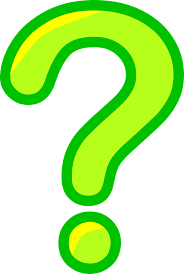 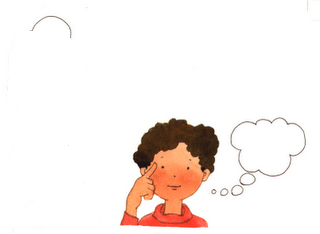 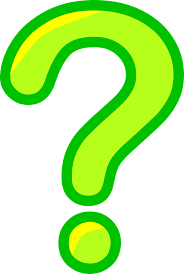 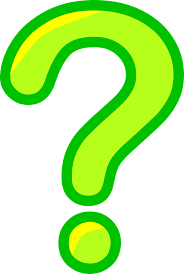 www.tumeaprendes.com
 María Silveria García Fernández
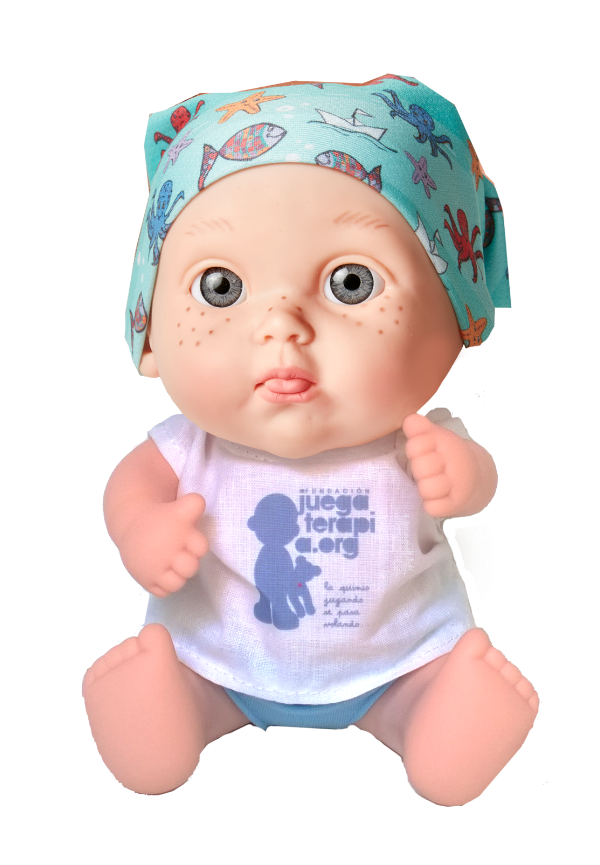 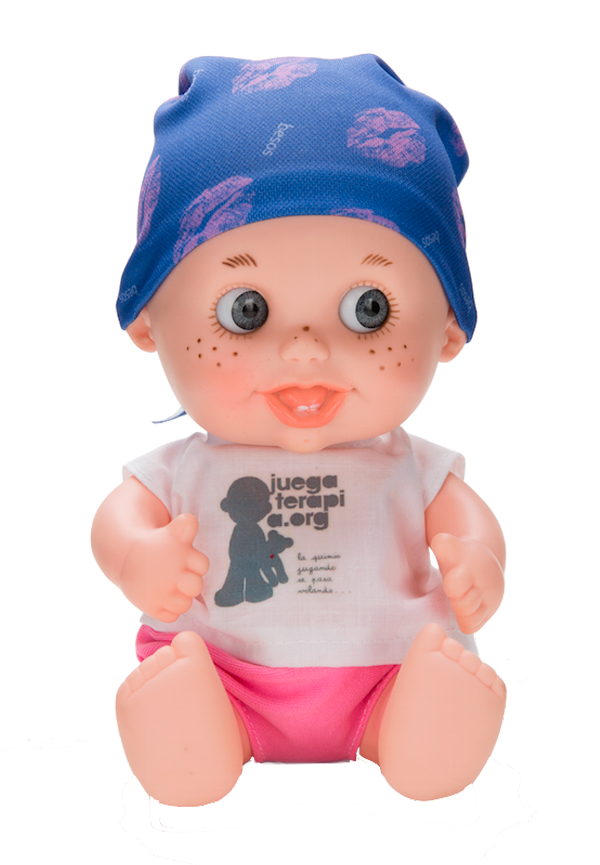 https://www.juegaterapia.org
Imágenes baby pelones
www.tumeaprendes.com
 María Silveria García Fernández
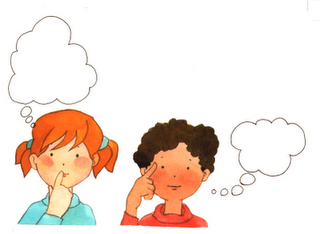 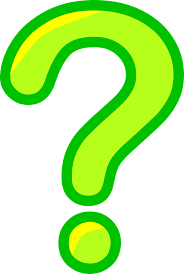 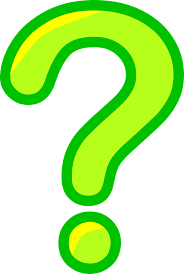 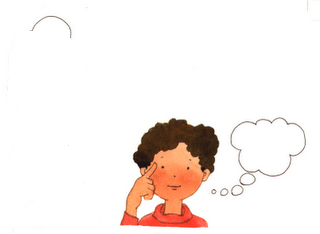 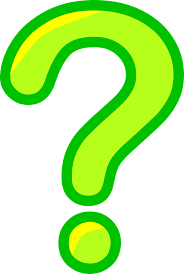 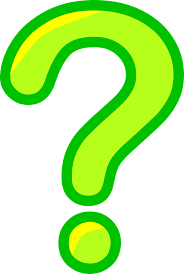 www.tumeaprendes.com
 María Silveria García Fernández
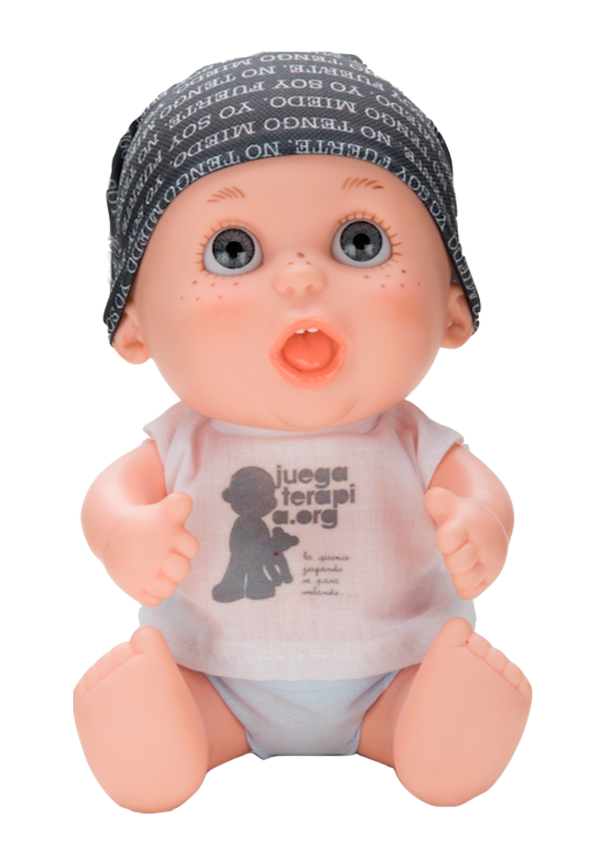 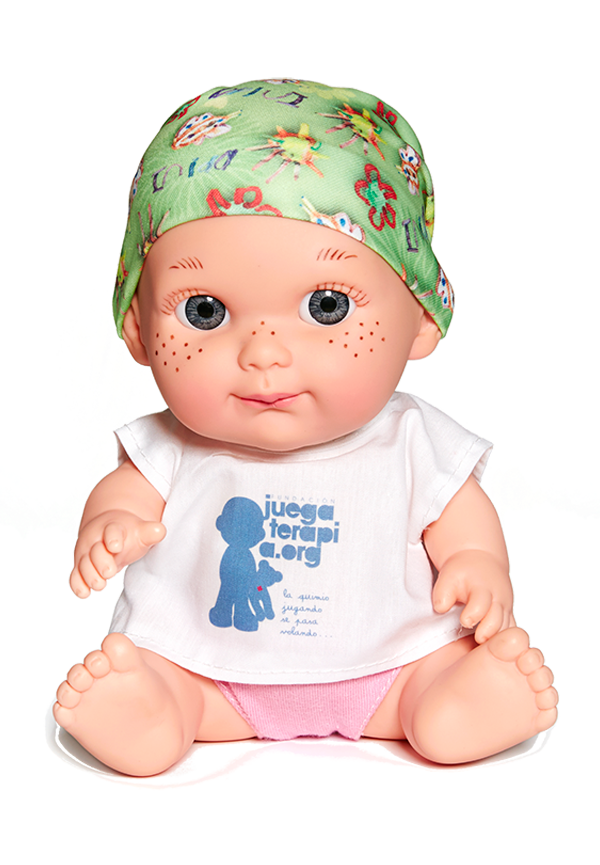 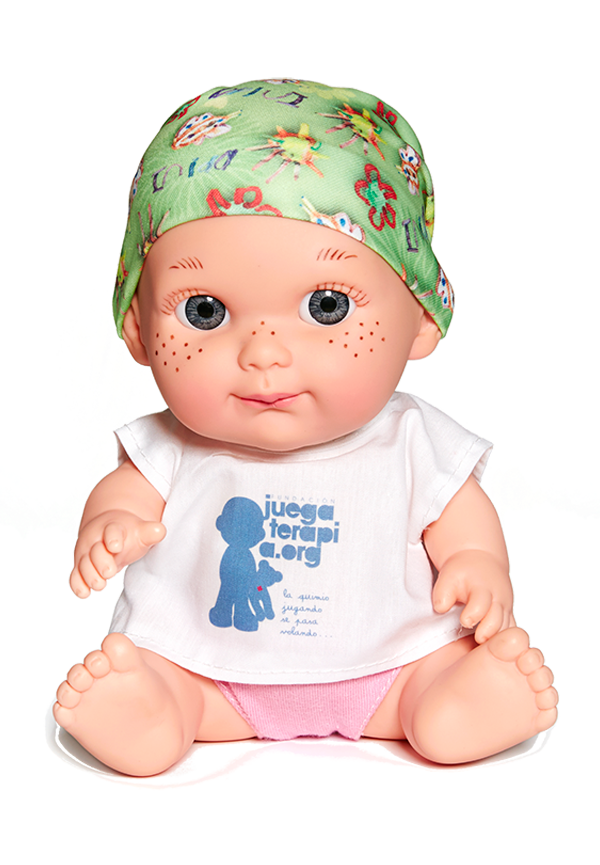 https://www.juegaterapia.org
Imágenes baby pelones
www.tumeaprendes.com
 María Silveria García Fernández
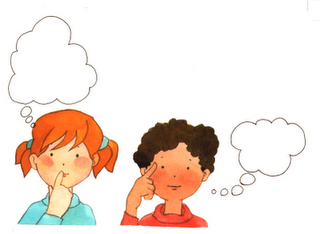 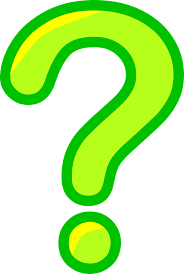 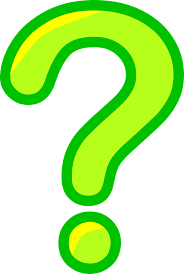 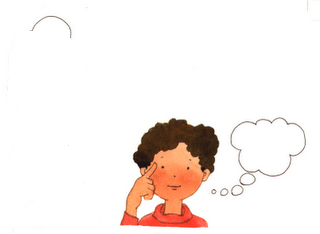 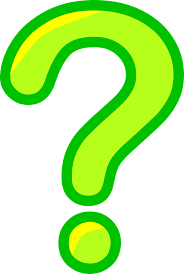 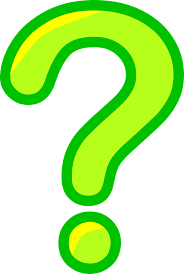 www.tumeaprendes.com
 María Silveria García Fernández
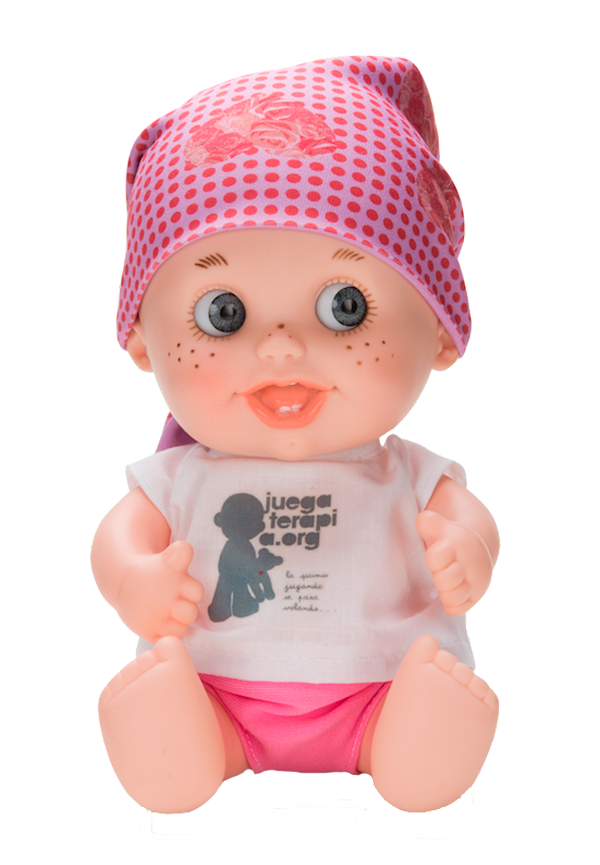 https://www.juegaterapia.org
Imágenes baby pelones
www.tumeaprendes.com
 María Silveria García Fernández
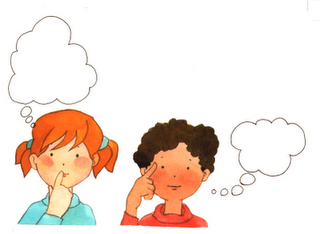 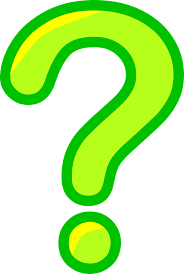 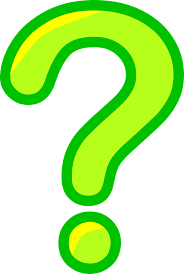 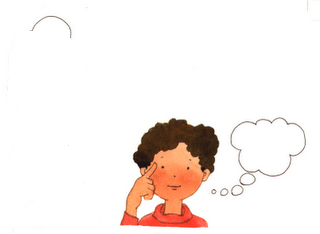 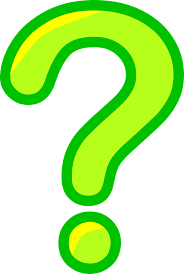 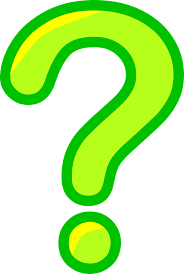 www.tumeaprendes.com
 María Silveria García Fernández
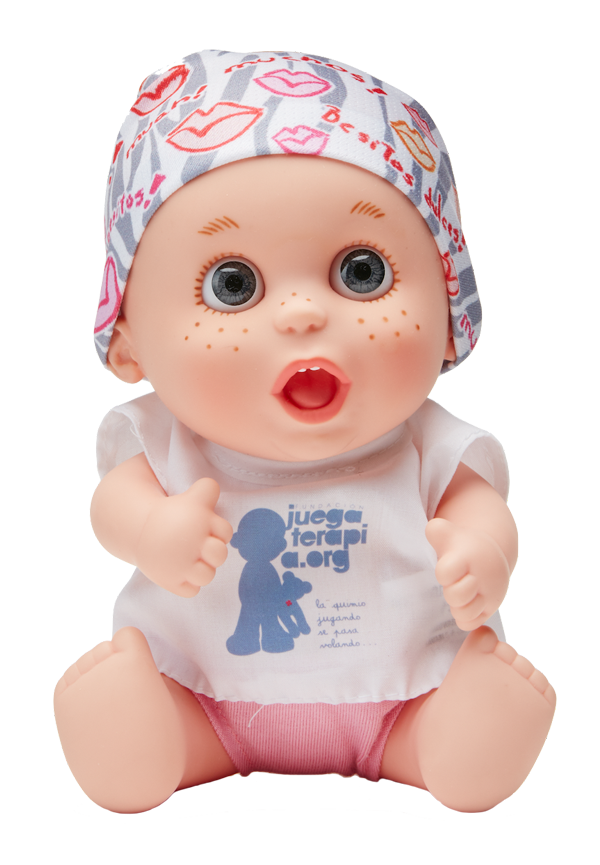 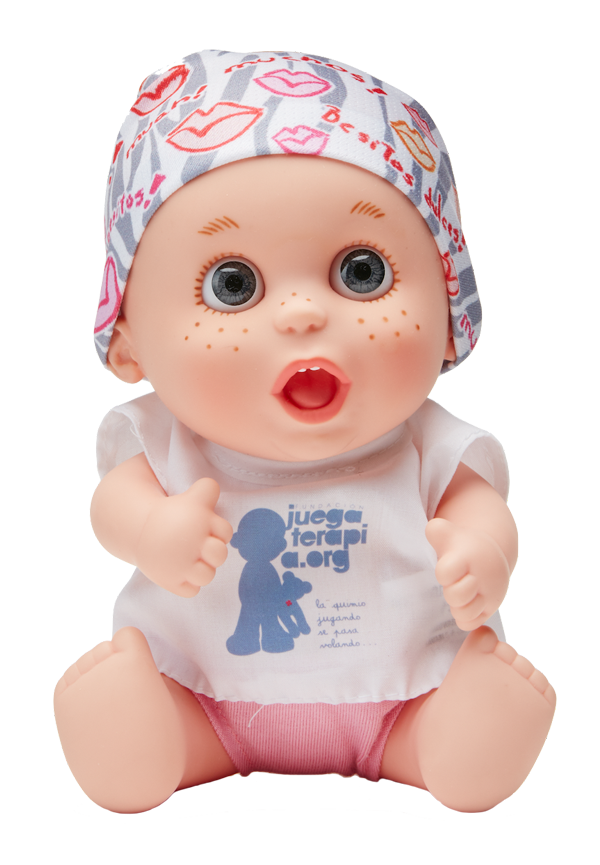 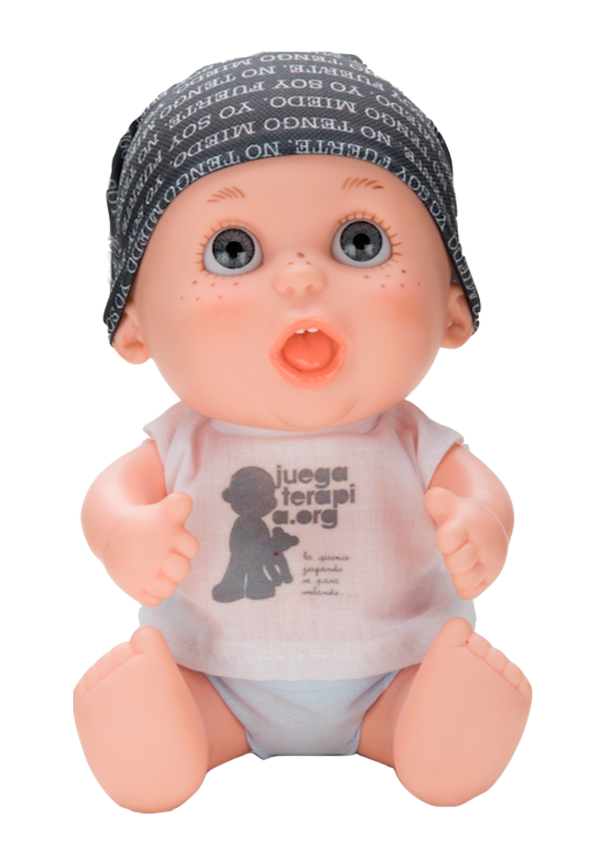 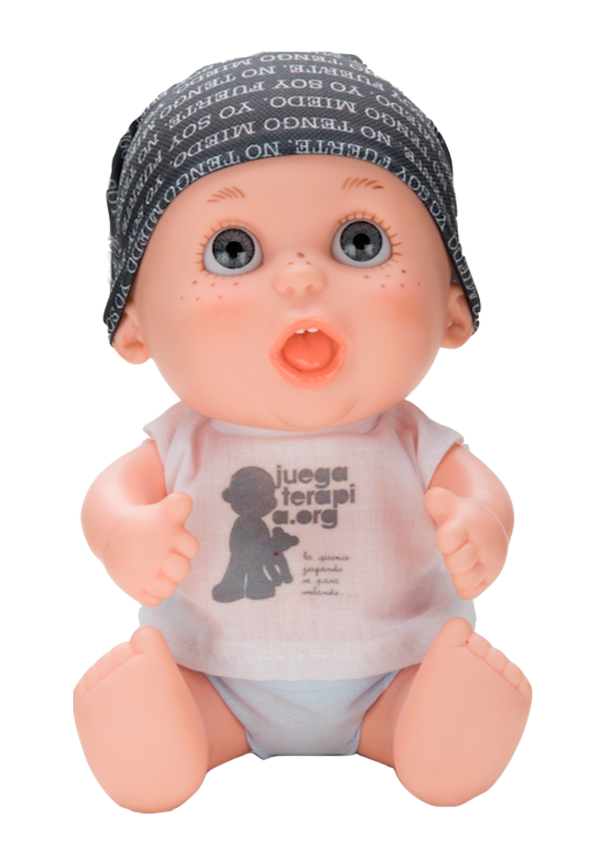 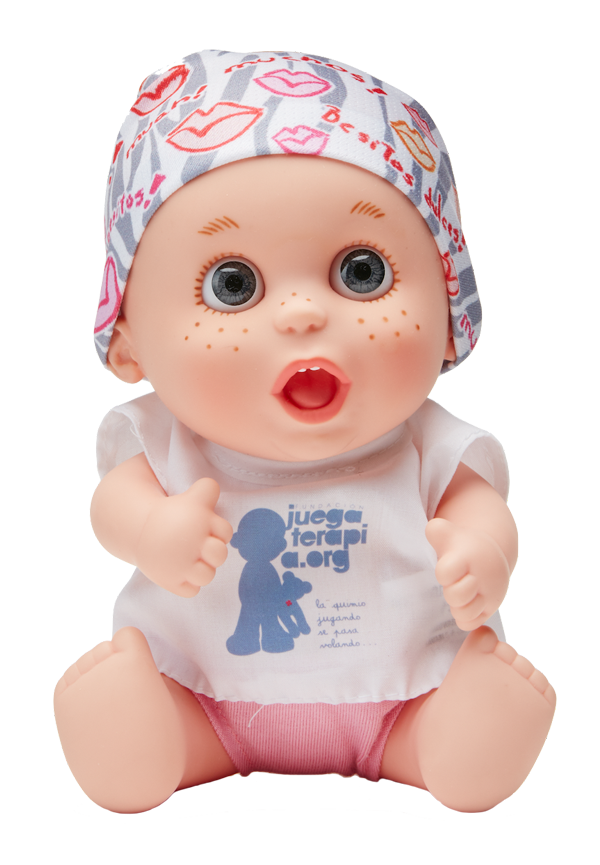 https://www.juegaterapia.org
Imágenes baby pelones
www.tumeaprendes.com
 María Silveria García Fernández
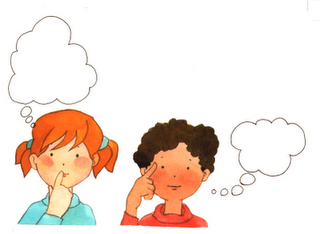 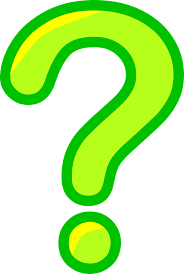 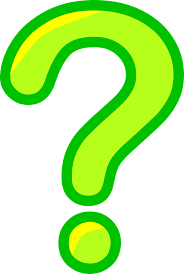 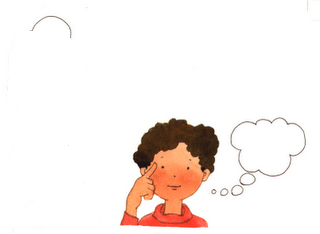 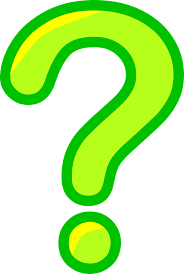 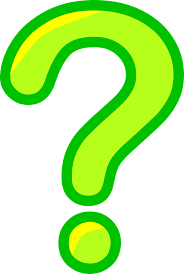 www.tumeaprendes.com
 María Silveria García Fernández
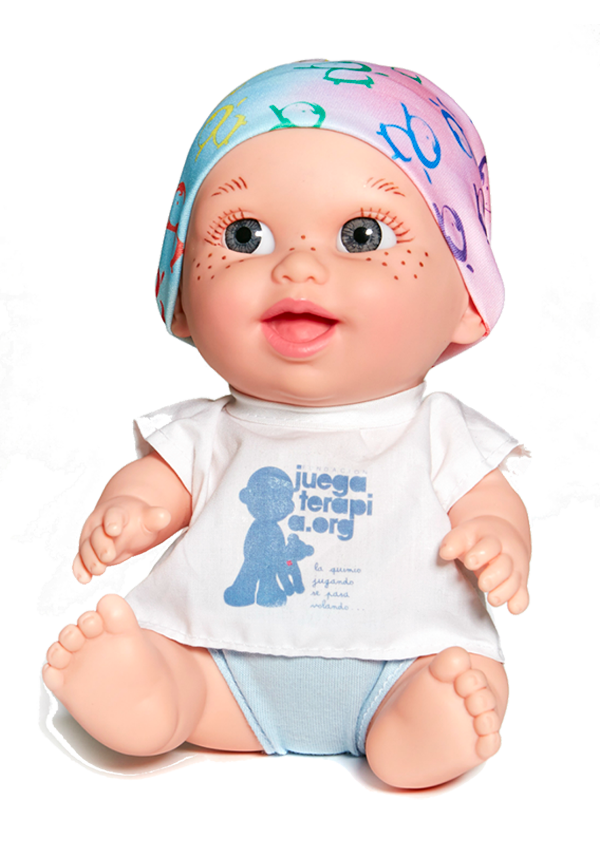 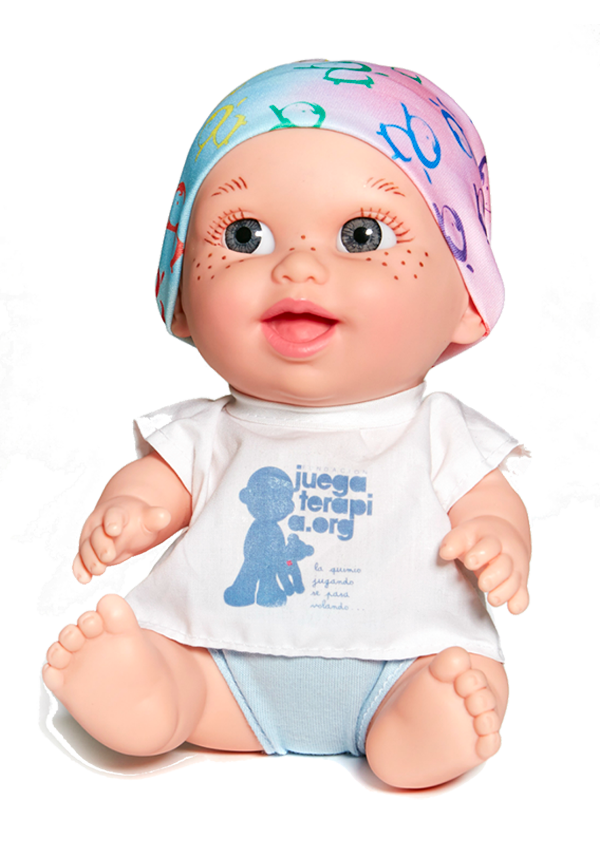 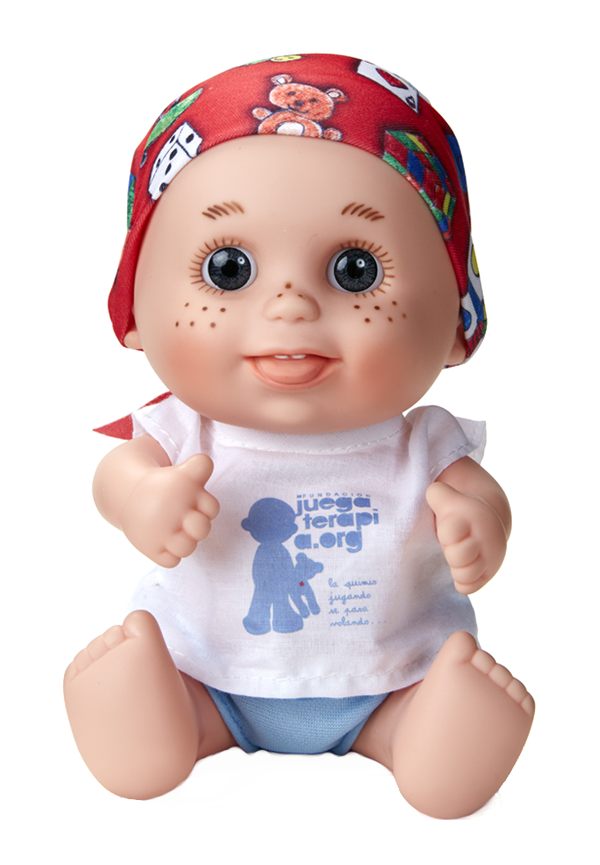 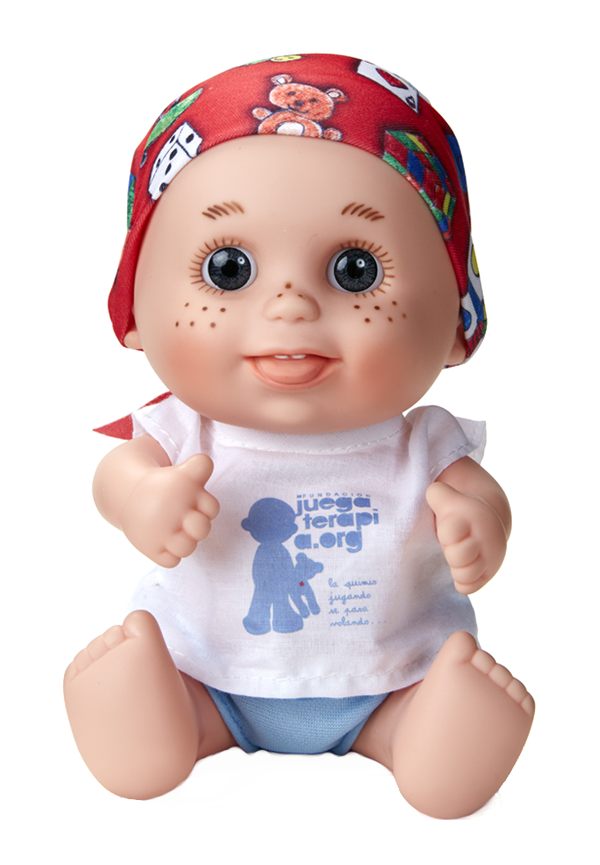 https://www.juegaterapia.org
Imágenes baby pelones
www.tumeaprendes.com
 María Silveria García Fernández
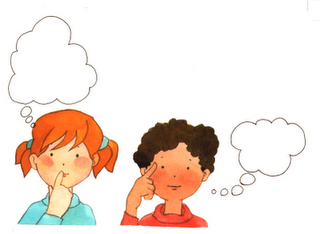 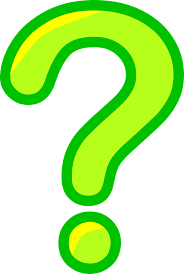 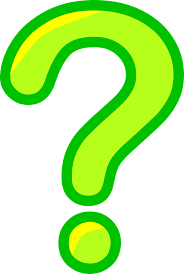 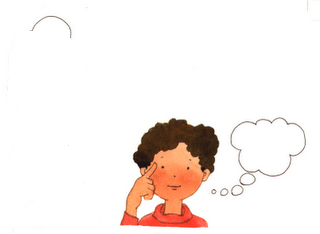 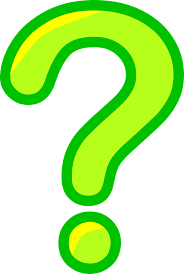 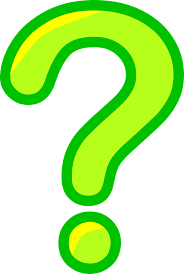 www.tumeaprendes.com
 María Silveria García Fernández
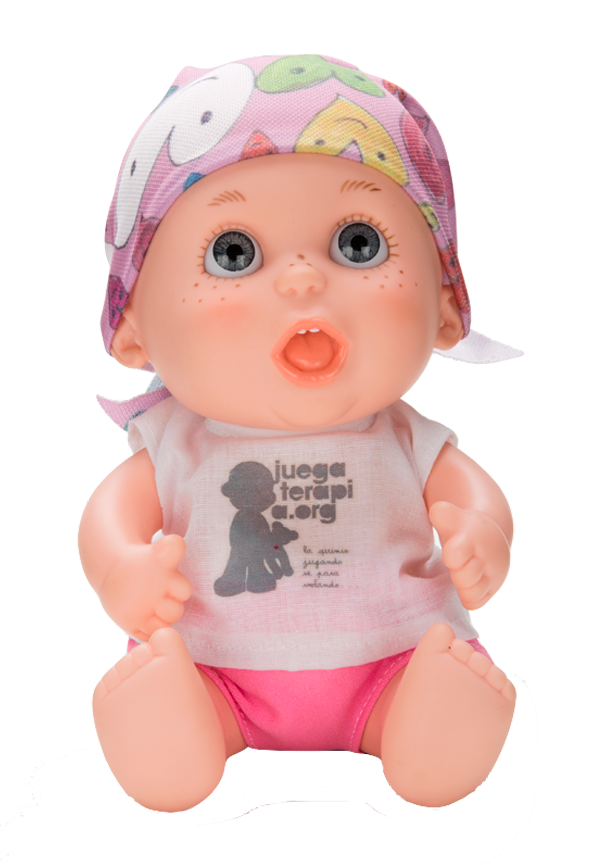 https://www.juegaterapia.org
Imágenes baby pelones
www.tumeaprendes.com
 María Silveria García Fernández
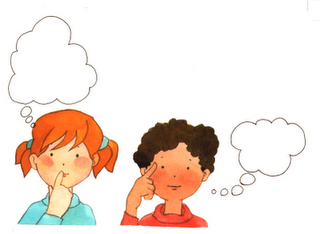 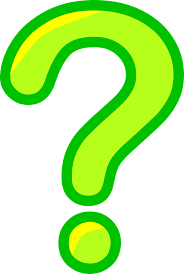 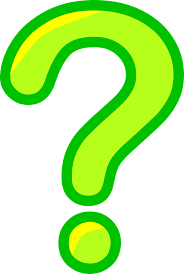 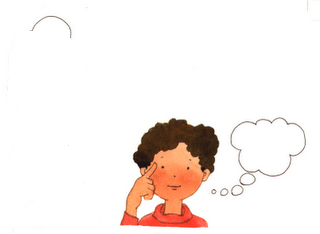 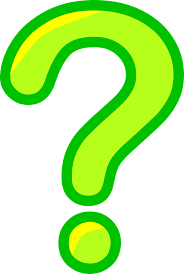 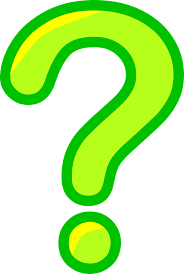 www.tumeaprendes.com
 María Silveria García Fernández
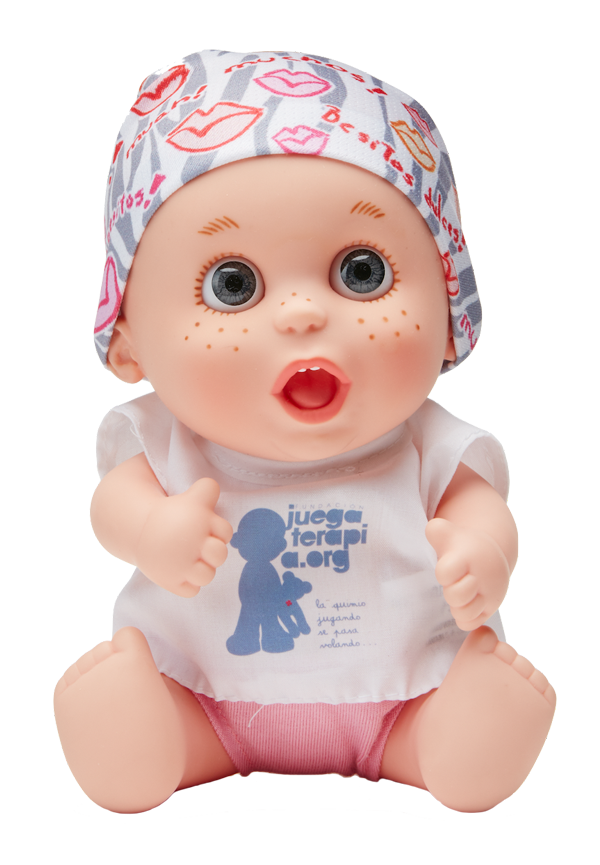 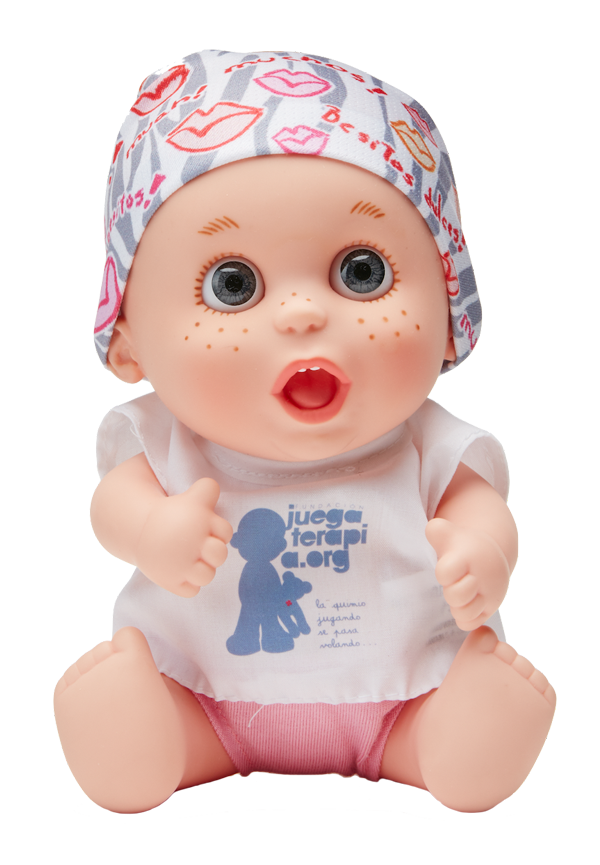 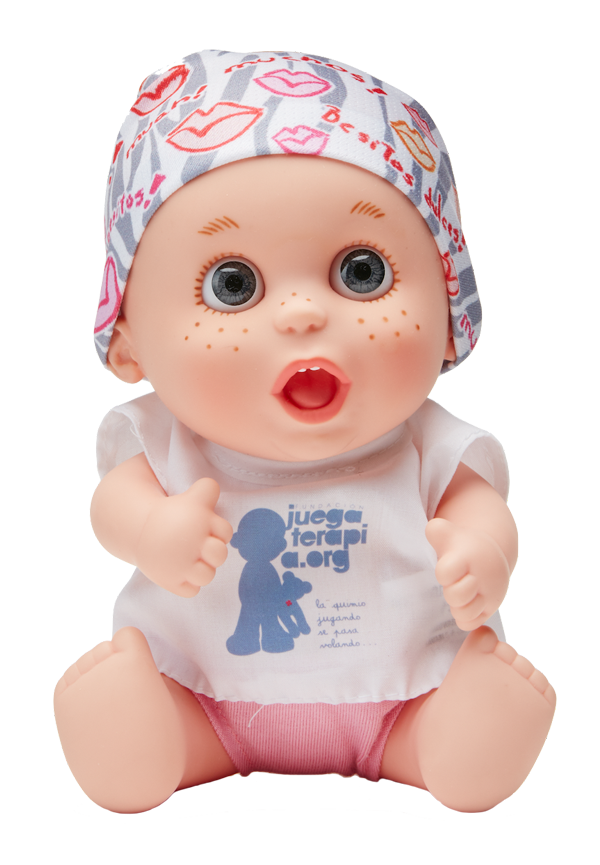 https://www.juegaterapia.org
Imágenes baby pelones
www.tumeaprendes.com
 María Silveria García Fernández
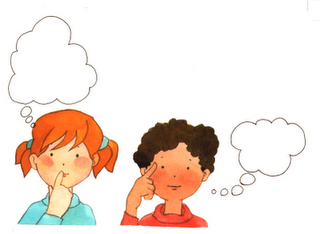 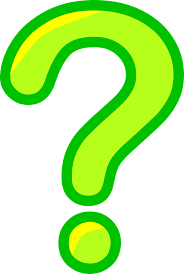 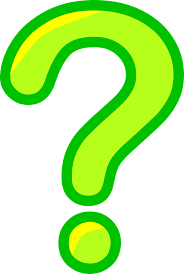 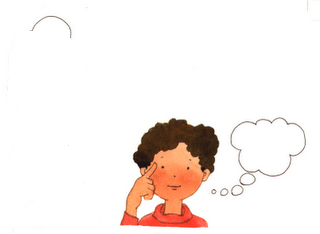 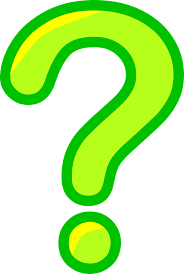 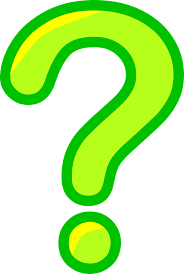 www.tumeaprendes.com
 María Silveria García Fernández
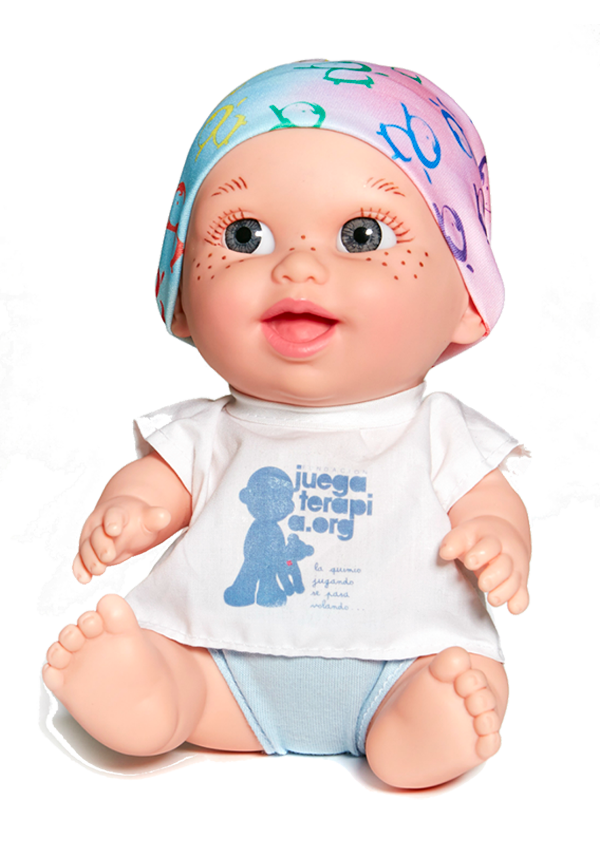 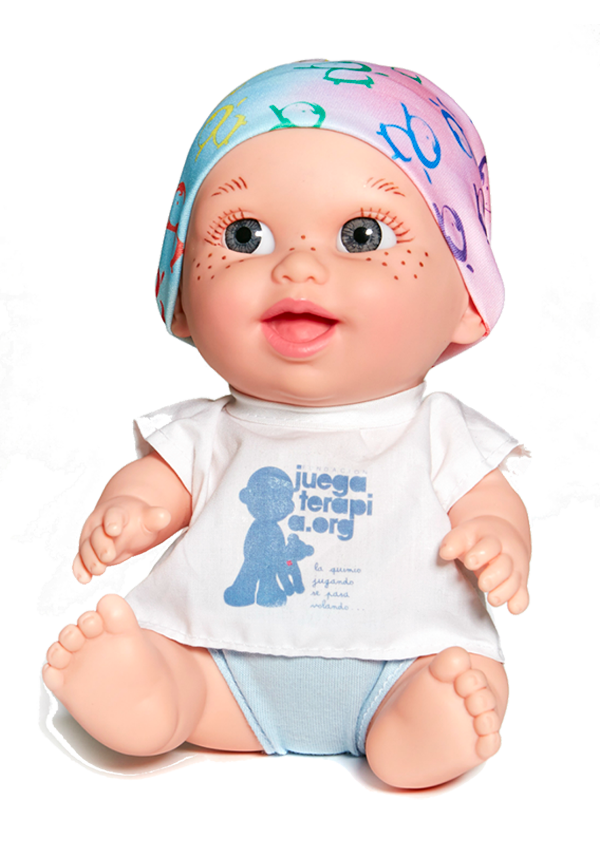 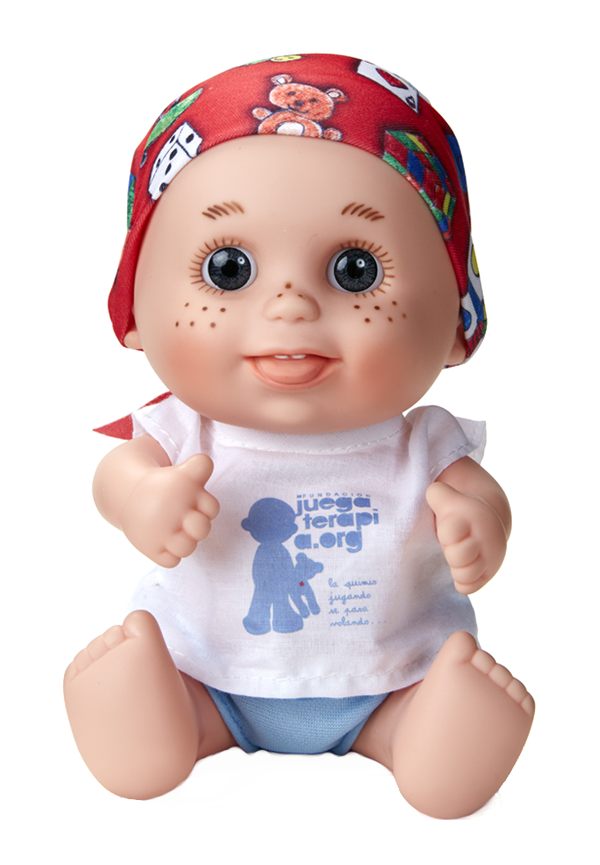 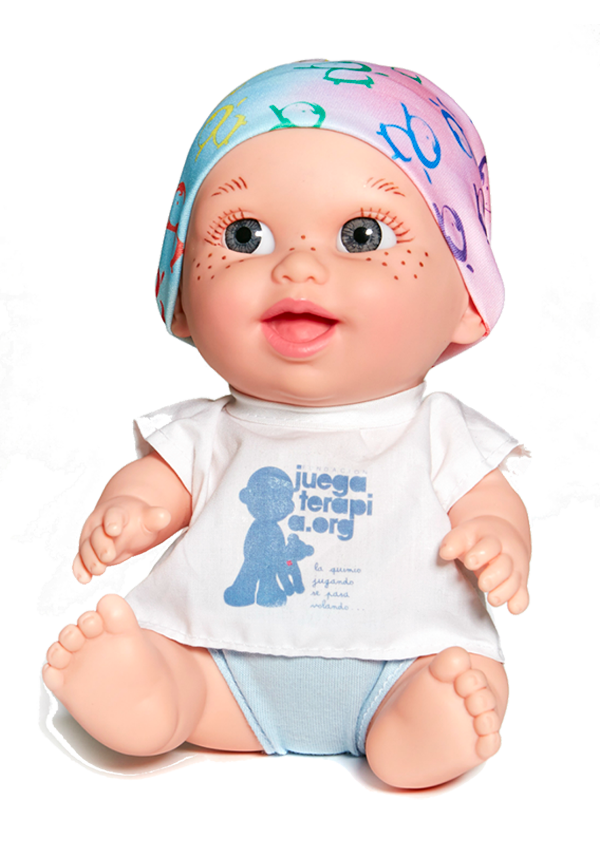 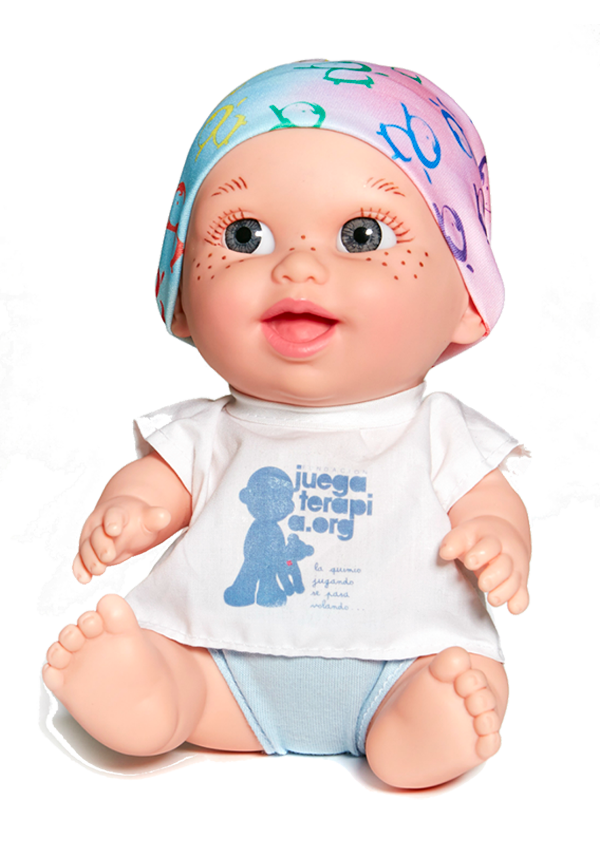 https://www.juegaterapia.org
Imágenes baby pelones
www.tumeaprendes.com
 María Silveria García Fernández
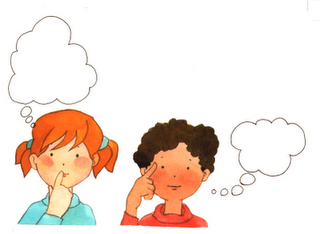 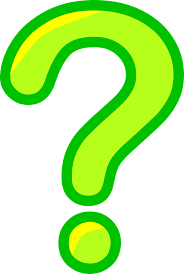 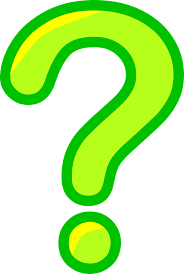 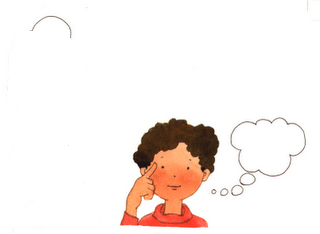 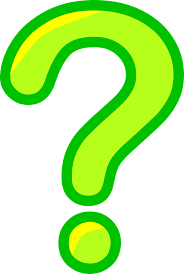 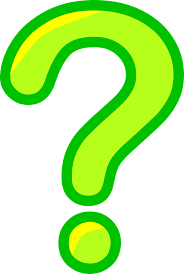 www.tumeaprendes.com
 María Silveria García Fernández
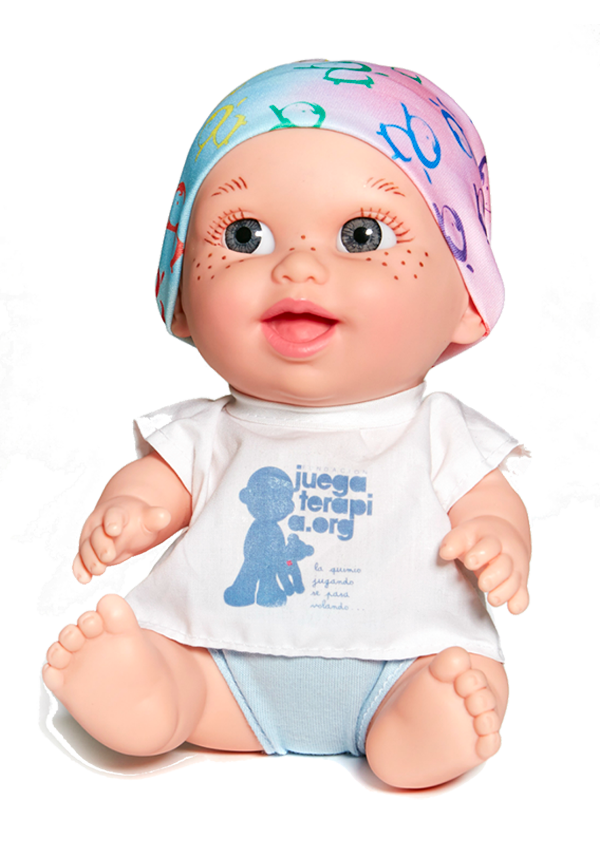 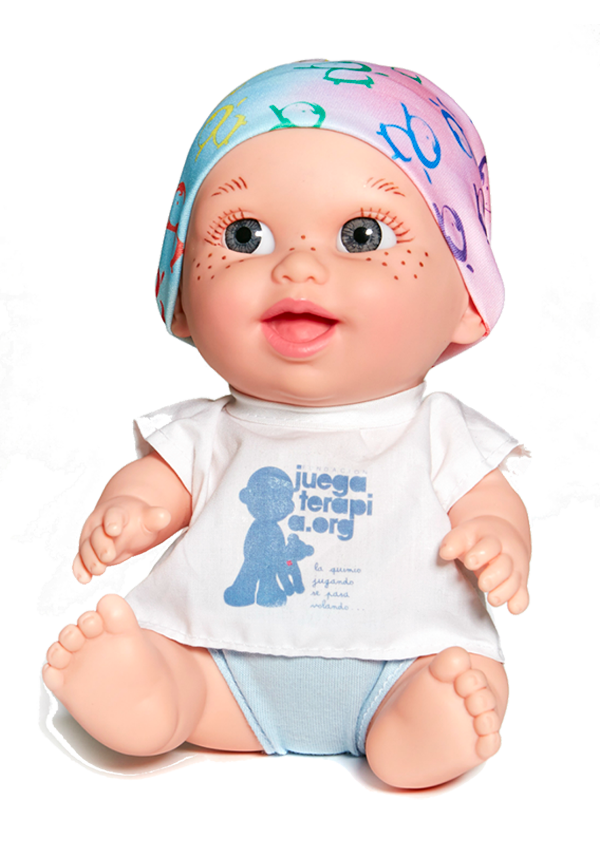 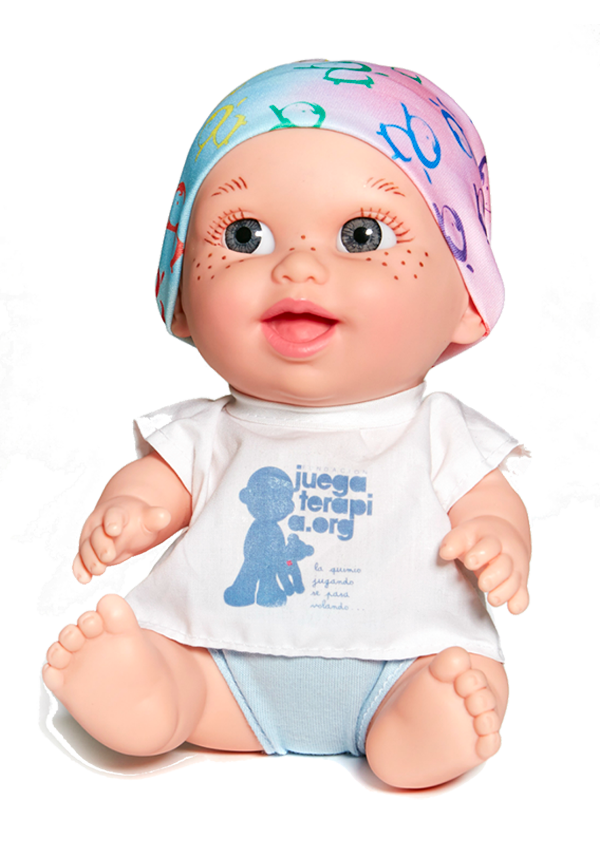 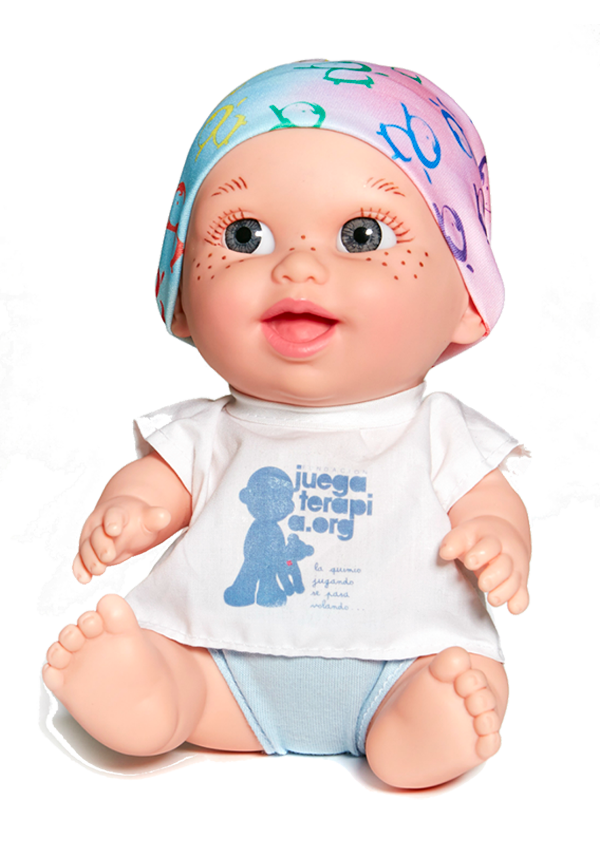 https://www.juegaterapia.org
Imágenes baby pelones
www.tumeaprendes.com
 María Silveria García Fernández
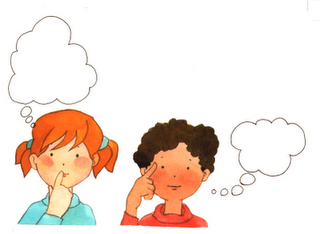 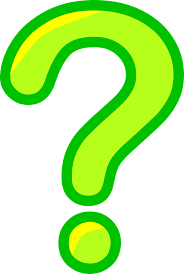 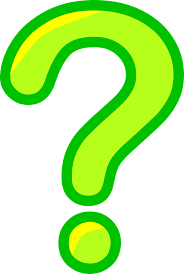 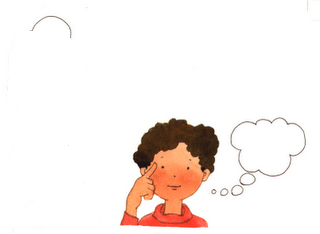 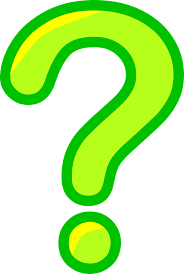 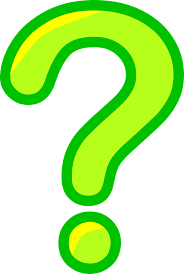 www.tumeaprendes.com
 María Silveria García Fernández
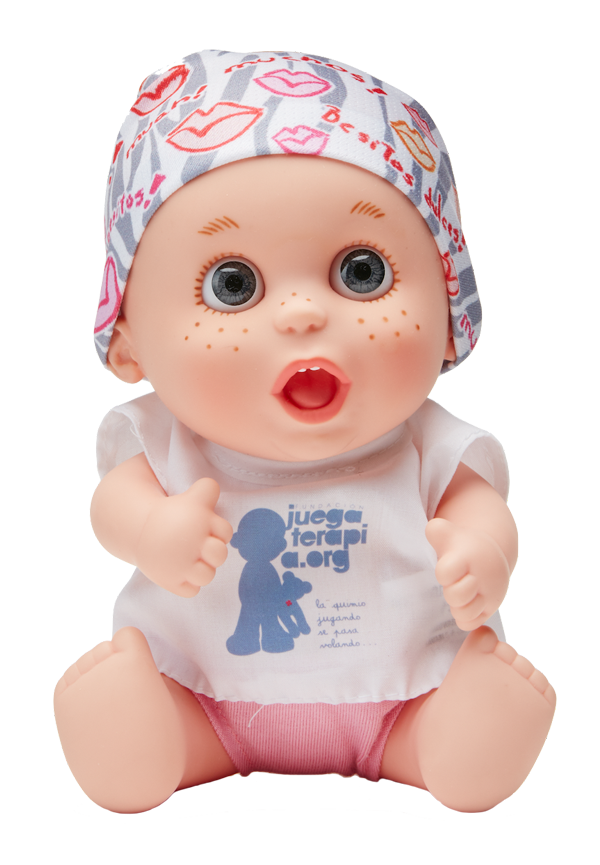 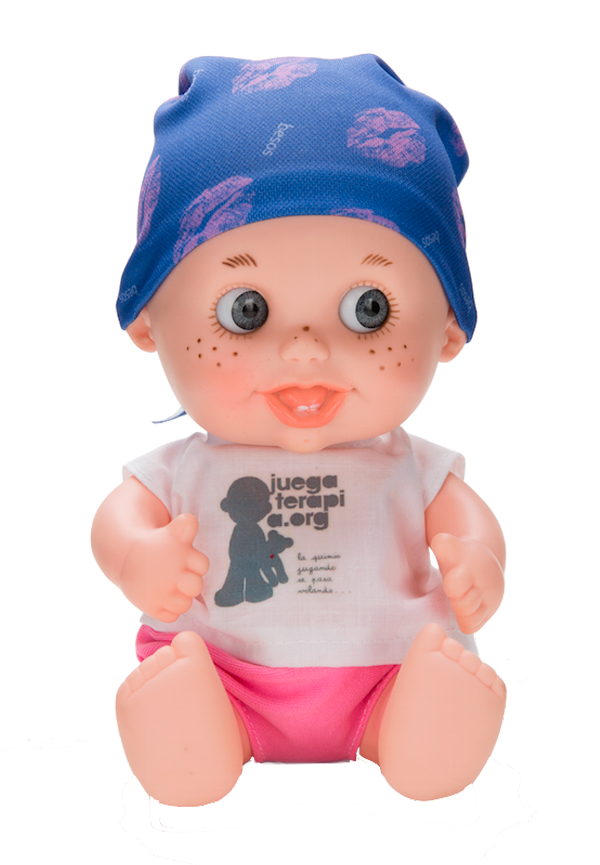 https://www.juegaterapia.org
Imágenes baby pelones
www.tumeaprendes.com
 María Silveria García Fernández
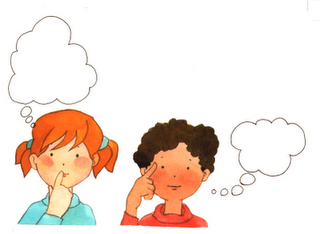 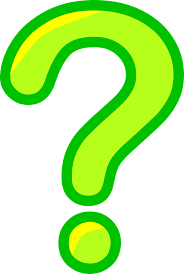 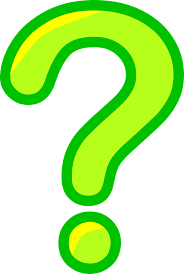 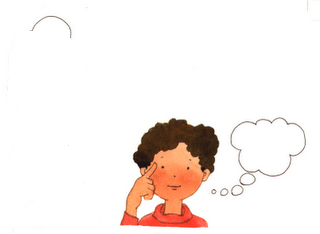 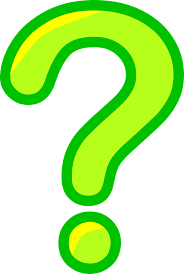 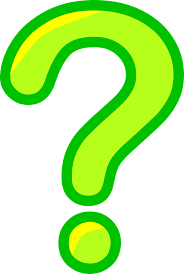 www.tumeaprendes.com
 María Silveria García Fernández
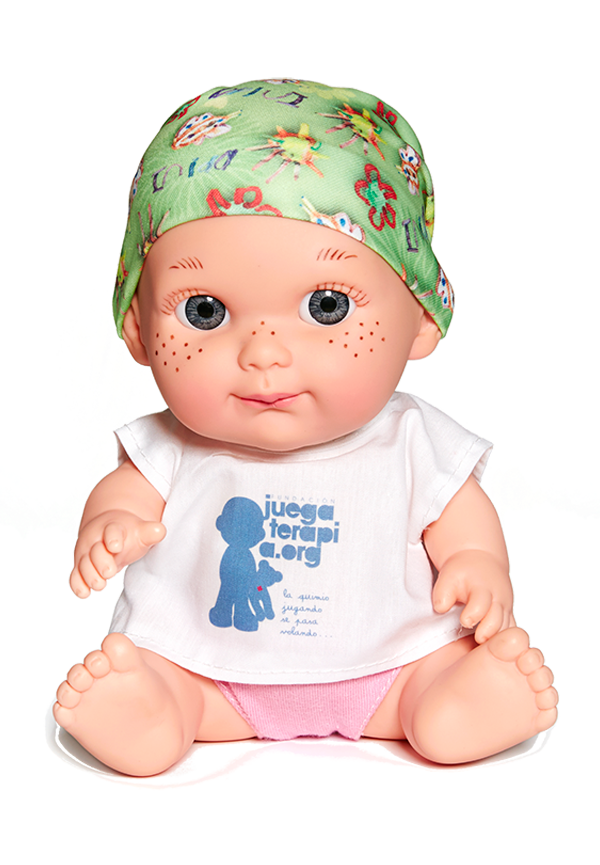 https://www.juegaterapia.org
Imágenes baby pelones
www.tumeaprendes.com
 María Silveria García Fernández